9 FEBRUARIE
SAMI & LARI
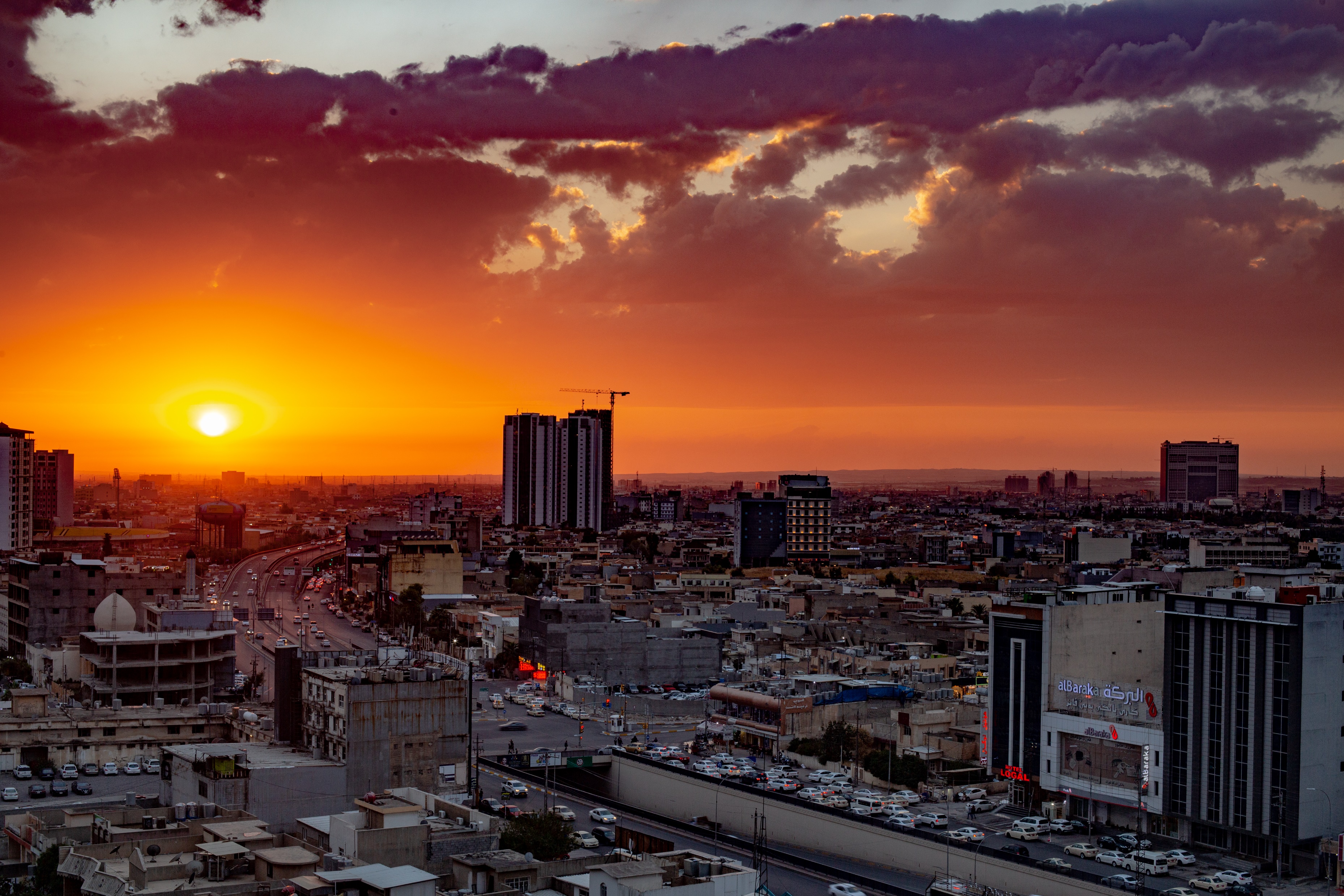 Împreună cu fiicele Ema & Lisa
Slujesc într-o țară din Orientul 
Mijlociu 
Trimiși de Biserica Maranata din 
Diniaș, județul Timiș 
Începând din 2017 
Se implică în:
Ucenicizarea noilor credincioși 
Evanghelizarea localnicilor 
Consiliere
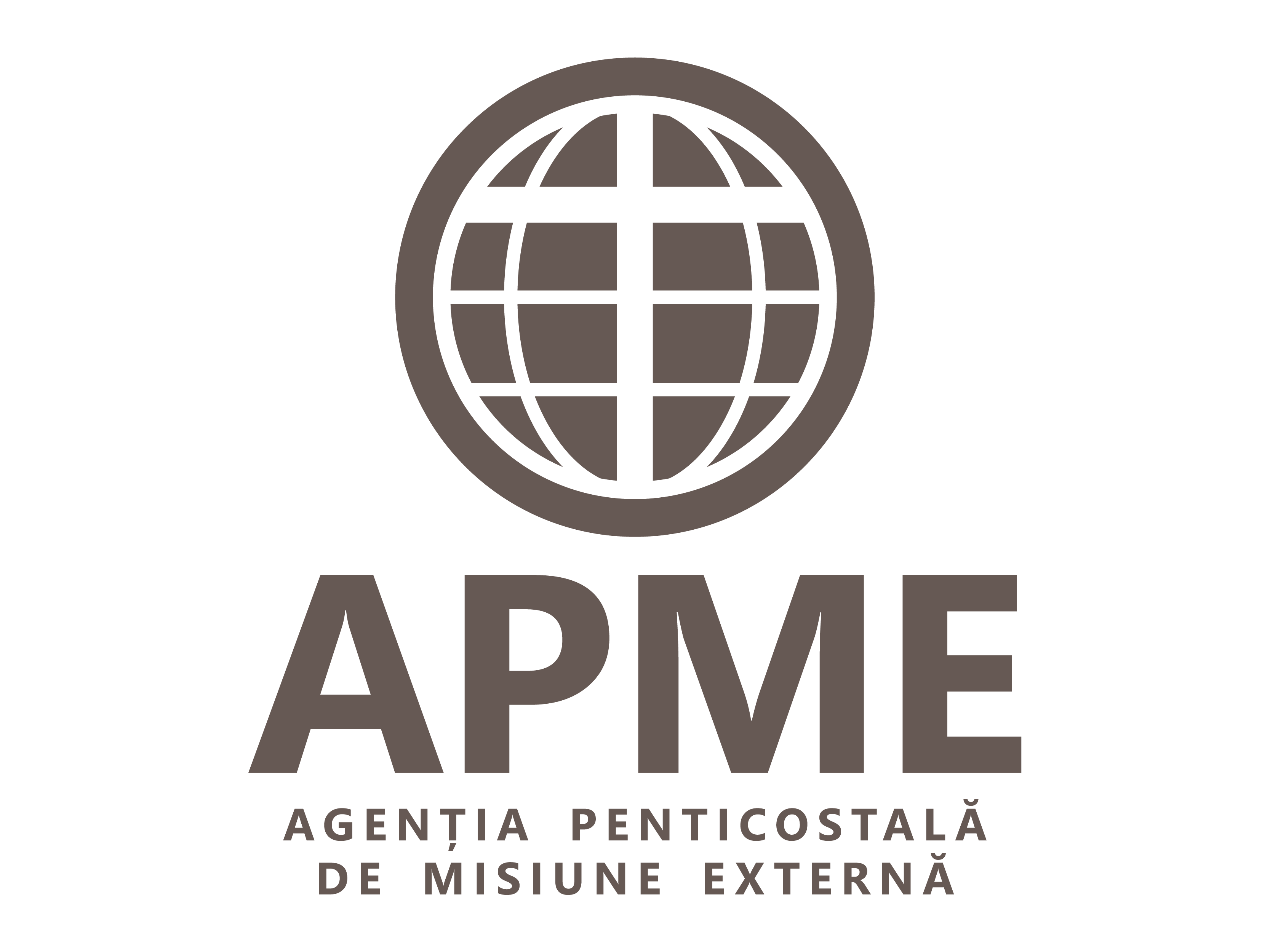 Motive de rugăciune
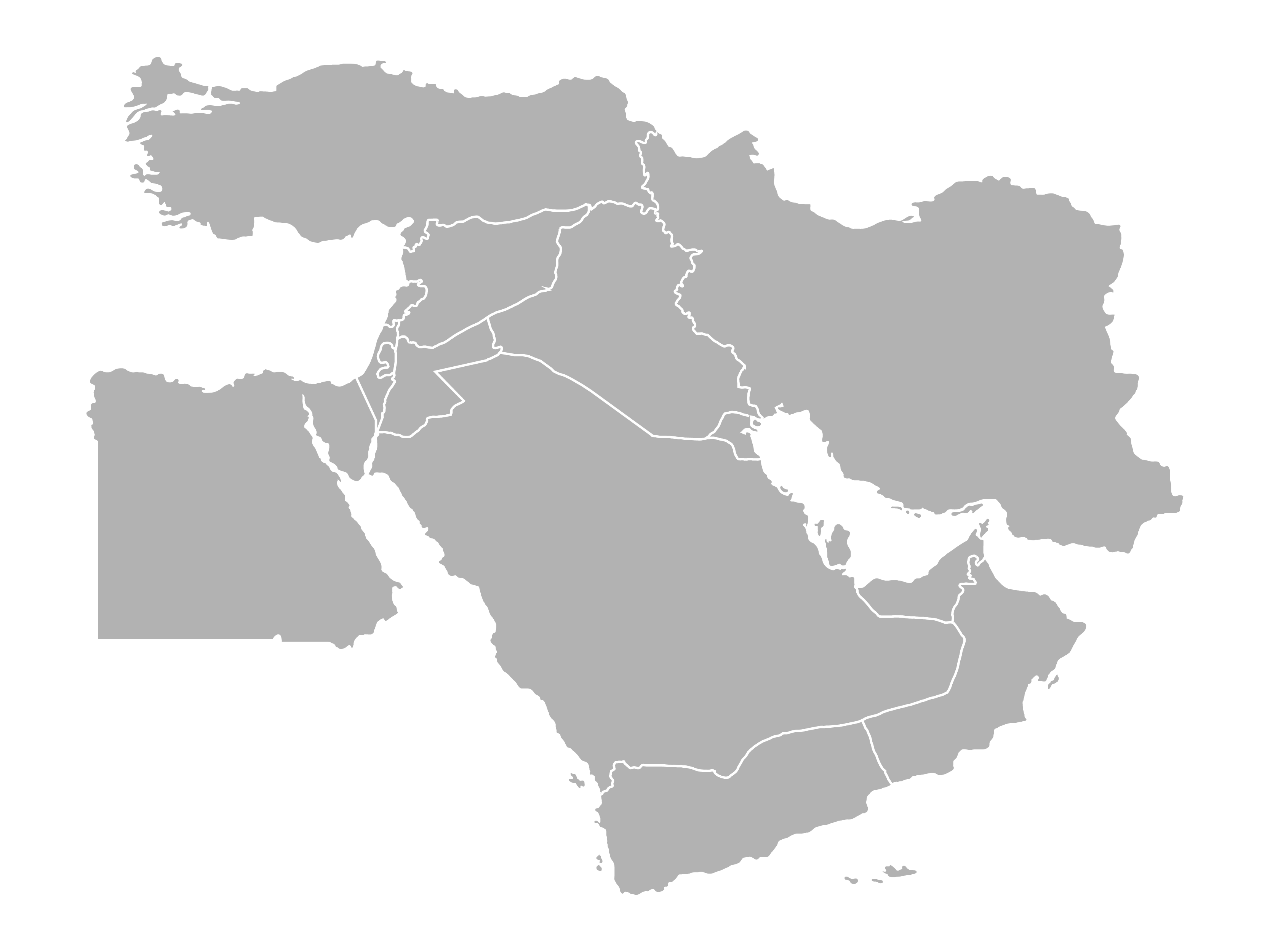 Plinătatea și călăuzirea Duhului Sfânt în fiecare zi. 
Protecție de pericole, inclusiv în traficul de zi cu zi. 
Sănătate fizică și emoțională pentru toți membrii familiei, pentru a putea fi cât mai eficienți în lucrare.
Motto
Am o singură lumânare a vieții pe care să o ard, și mai degrabă aș arde-o pe un tărâm plin de întuneric, decât într-unul inundat de lumină. J.K. Falconer
Orientul Mijlociu
Proiectul România 100% (AREA)
Motive de rugăciune:
Târgu Cărbunești, Gorj
Florian Darius și Daniela, împreună cu 
copiii lor Sara, Bianca, Genoveva, Darius 
Jr. și Daniel, sunt trimiși de Biserica 
Penticostală Filadelfia din Paris pentru 
a planta o biserică în Târgu Cărbunești.
Organizează slujbele în localul Bisericii 
Creștine după Evanghelie, dar au 
achiziționat un teren pe care vor 
construi o biserică și un centru de 
misiune. Ei desfășoară slujbe regulate 
și sunt implicați în evanghelizare 
personală, grupuri de casă, activități cu 
copiii, vizite la familii, acțiuni sociale și 
muncă voluntară.
Domnul să fie protecția familiei lor.
Domnul să lucreze la inimile celor care au auzit Evanghelia.
Domnul să trimită lucrători în zonă.
Însoțirea Duhului Sfânt în lucrare.
Pentru resurse financiare.
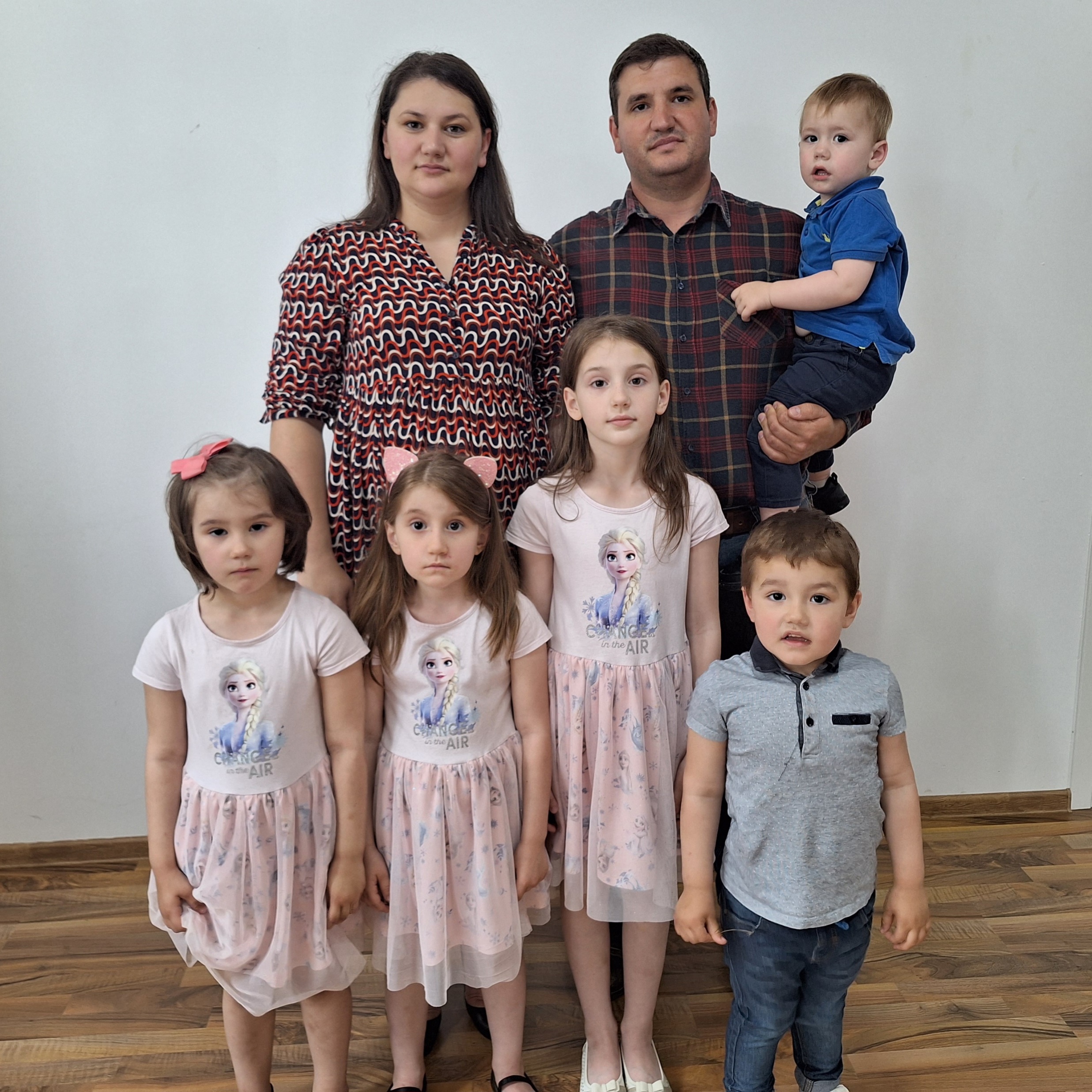